PRE-SURVEY
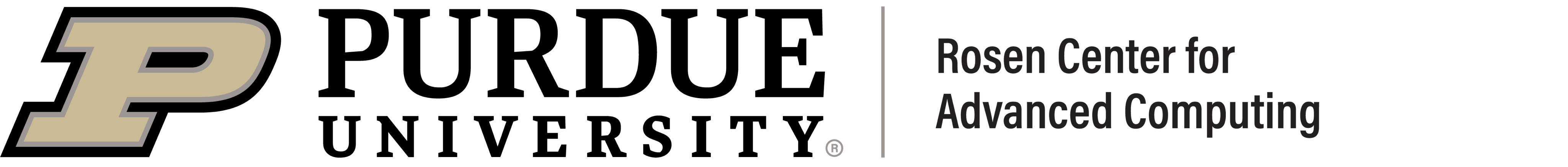 Retrieval Augmented Generation (RAG)
Ashish
Senior Research Data Scientist
Rosen Center of Advanced Computing (RCAC)
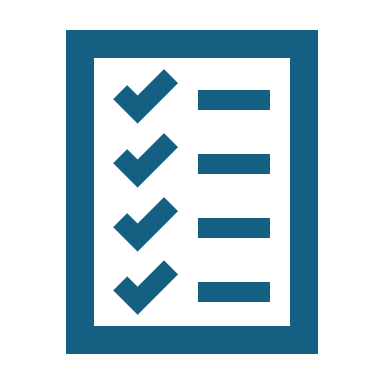 Agenda
Fine Tuning v/s RAG
Fine Tuning
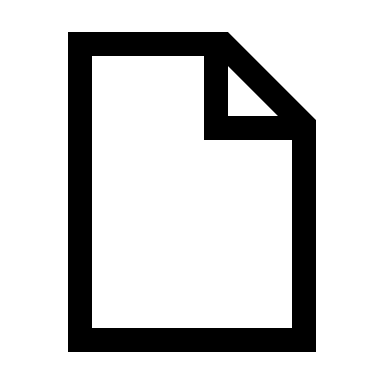 { }
Pre-training
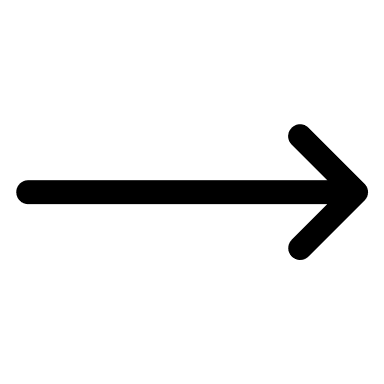 Query
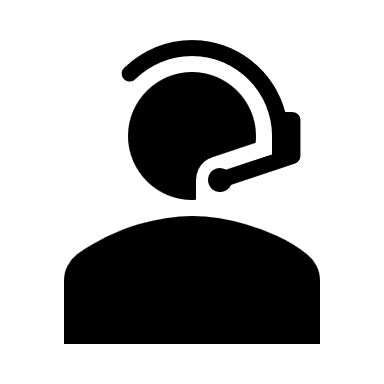 Finetuning
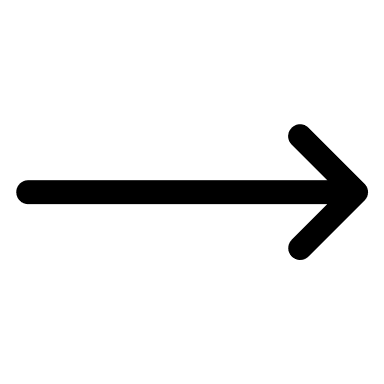 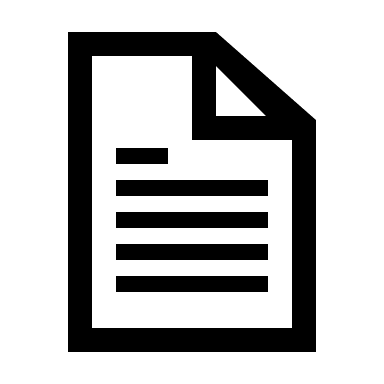 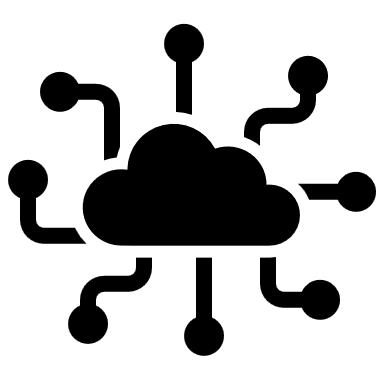 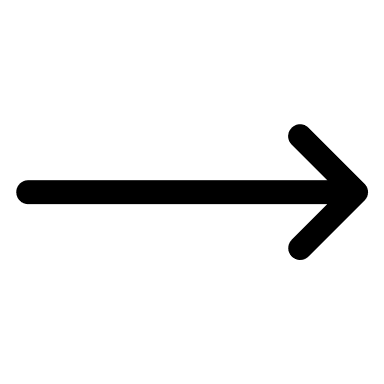 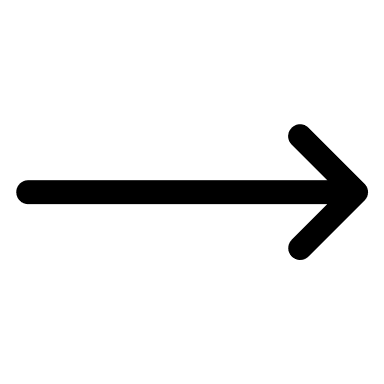 User
Response
Base LLM
Pretend LLM
Gigantic dataset
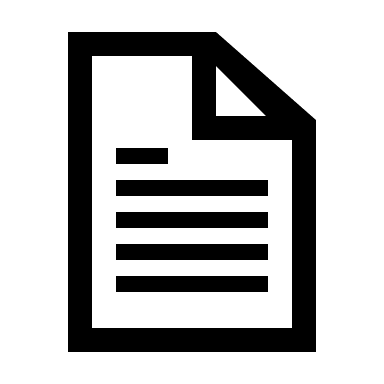 Org/Domain
Specific dataset
Retrieval-Augmented Generation (RAG)
Pre-training
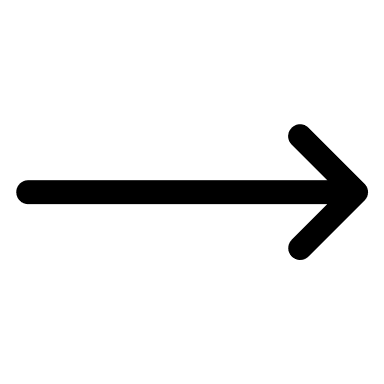 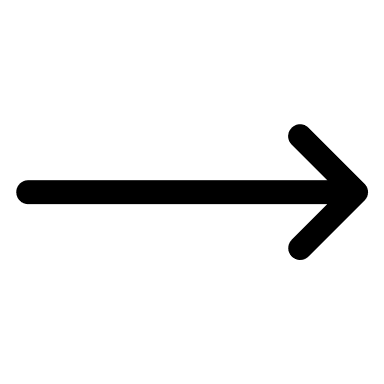 Query
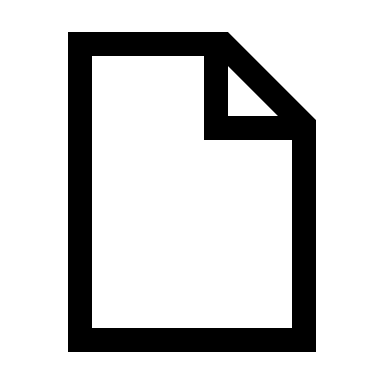 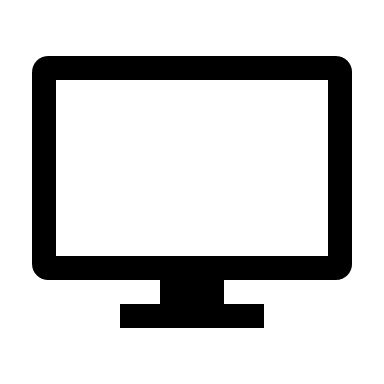 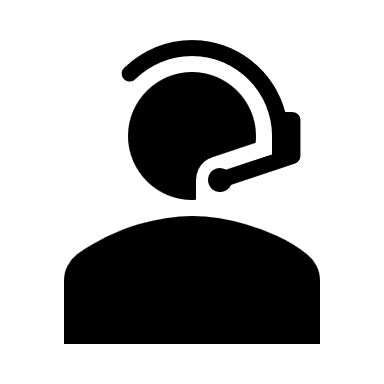 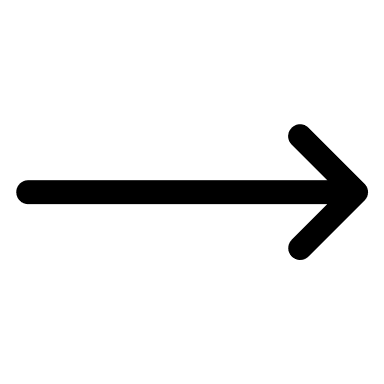 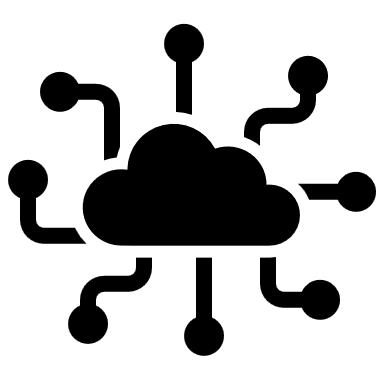 {  }
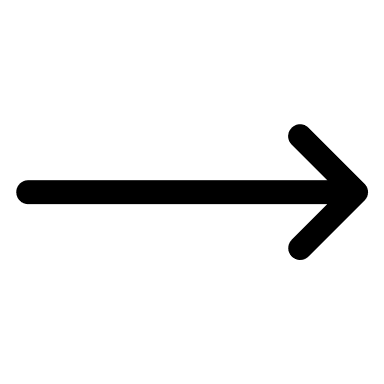 Gigantic dataset
Base LLM
QA System
User
Response
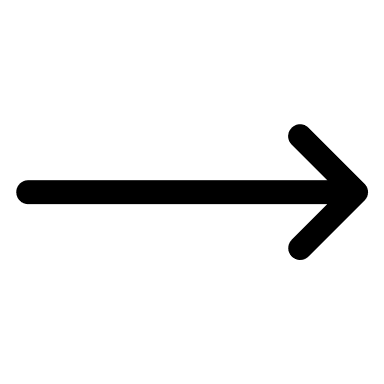 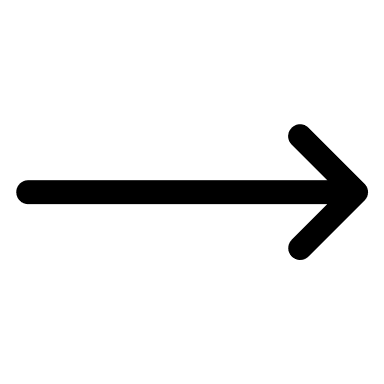 Search
Query + relevant
docs
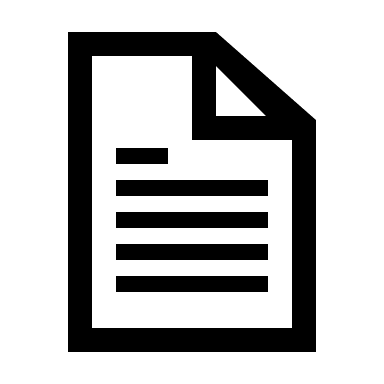 Org/Domain
Specific dataset
Key differences
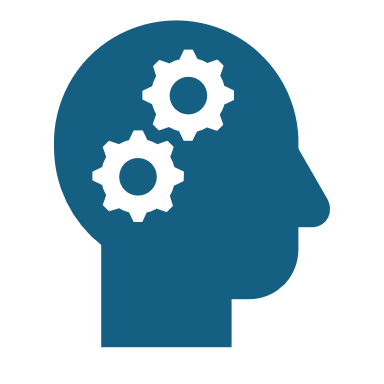 Word Embeddings
Numerical Representation
Semantic Similarity
Machine Learning Integration
Dimensionality reduction
Context Sensitivity
Applications
Vector Database (Chroma DB)
Semantic Search
Understanding Semantic Search
Use of Natural Language data
Vectorization of Text
Creating a searchable collection
Querying the collection
Retrieval of the results
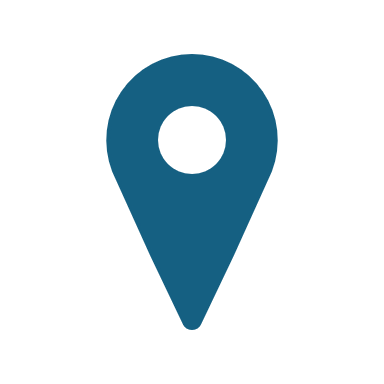 Links
https://github.com/chroma-core/chroma (Chroma DB)
https://huggingface.co/sentence-transformers/all-MiniLM-L6-v2 (Sentence Transformer)
https://www.kaggle.com/datasets/unanimad/the-oscar-award/data (Dataset)
POST-SURVEY
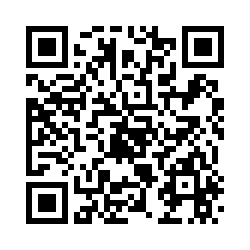 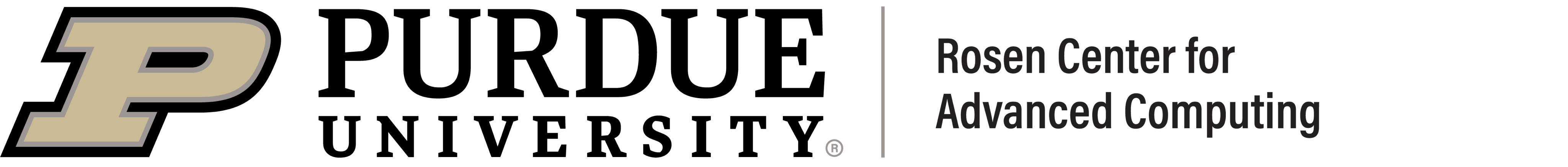